Государственное бюджетное дошкольное образовательное учреждениедетский сад № 22 Василеостровского района Санкт-Петербурга
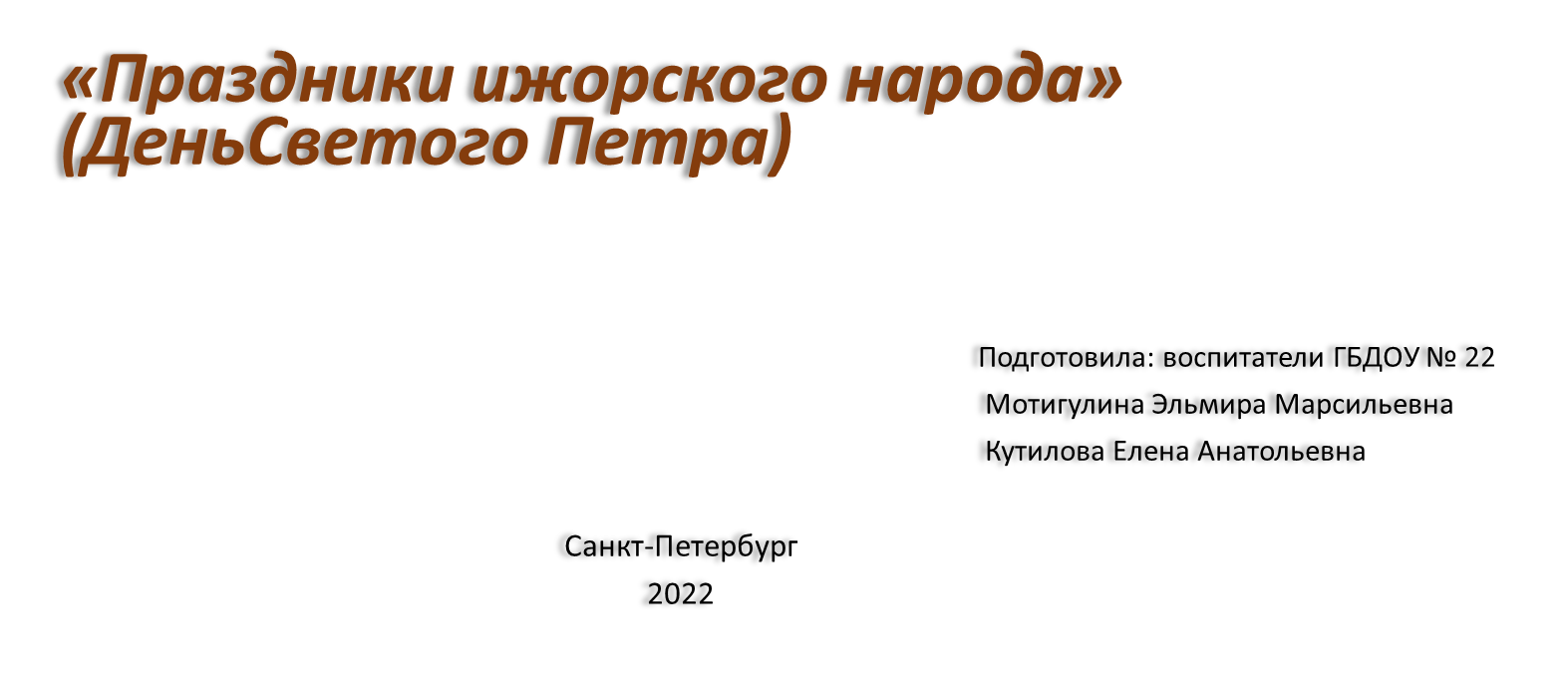 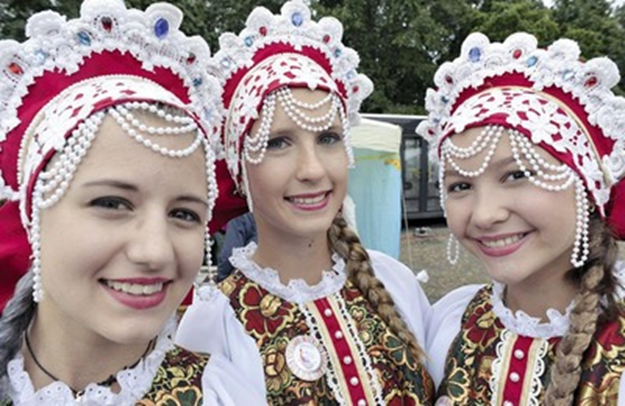 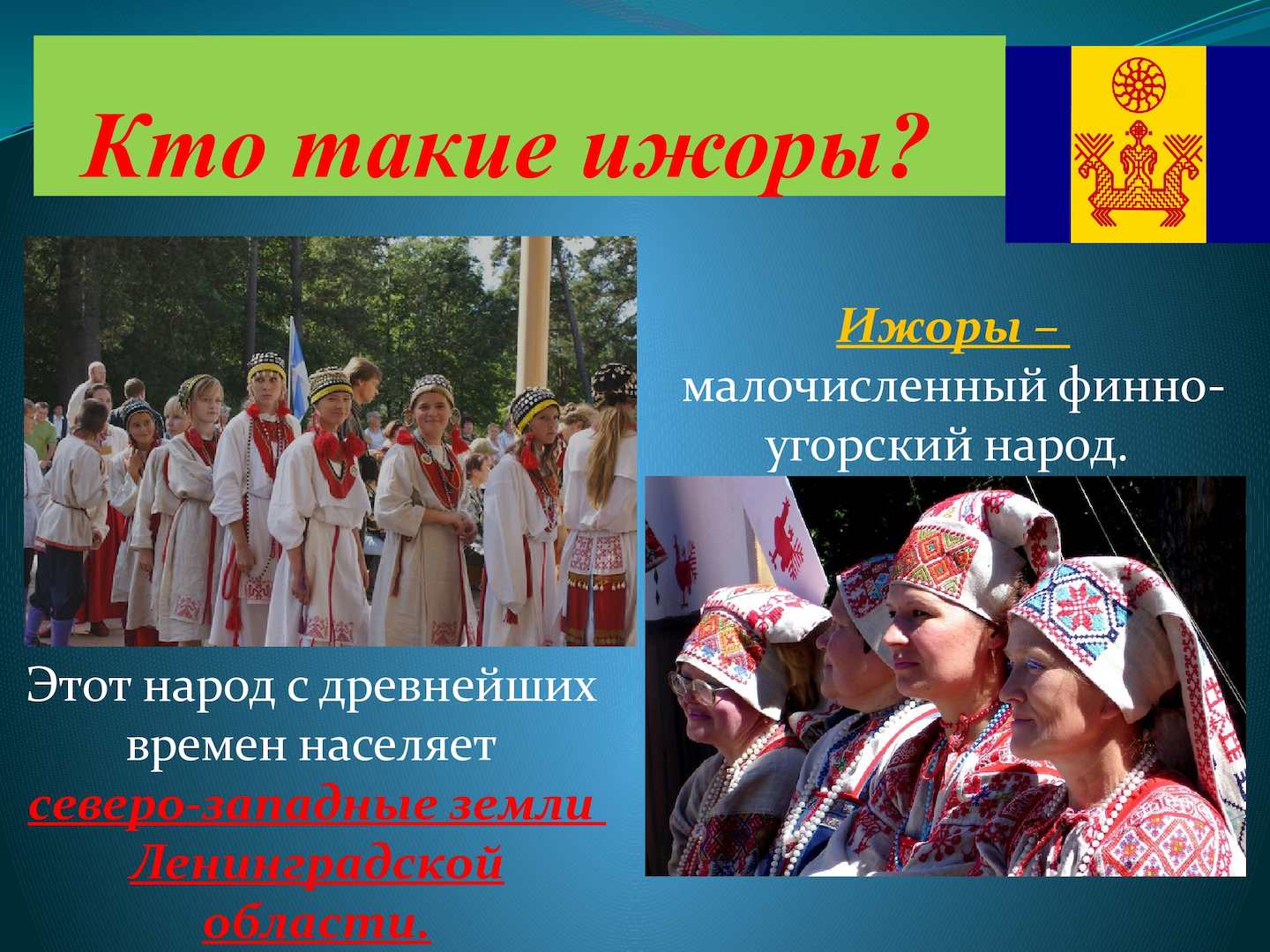 Календарные праздники
У ижор  сохранялось много праздников, приуроченных к дням различных православных святых. 
Праздники свои ижоры отмечали "без шуму и ссоры, и если явится кто шумной или бранчливый, то тащат в воду и окунят, чтоб был смирен".  Традиционные черты ижорского характера: удивительное трудолюбие и стойкость, гостеприимство и сдержанная доброта.
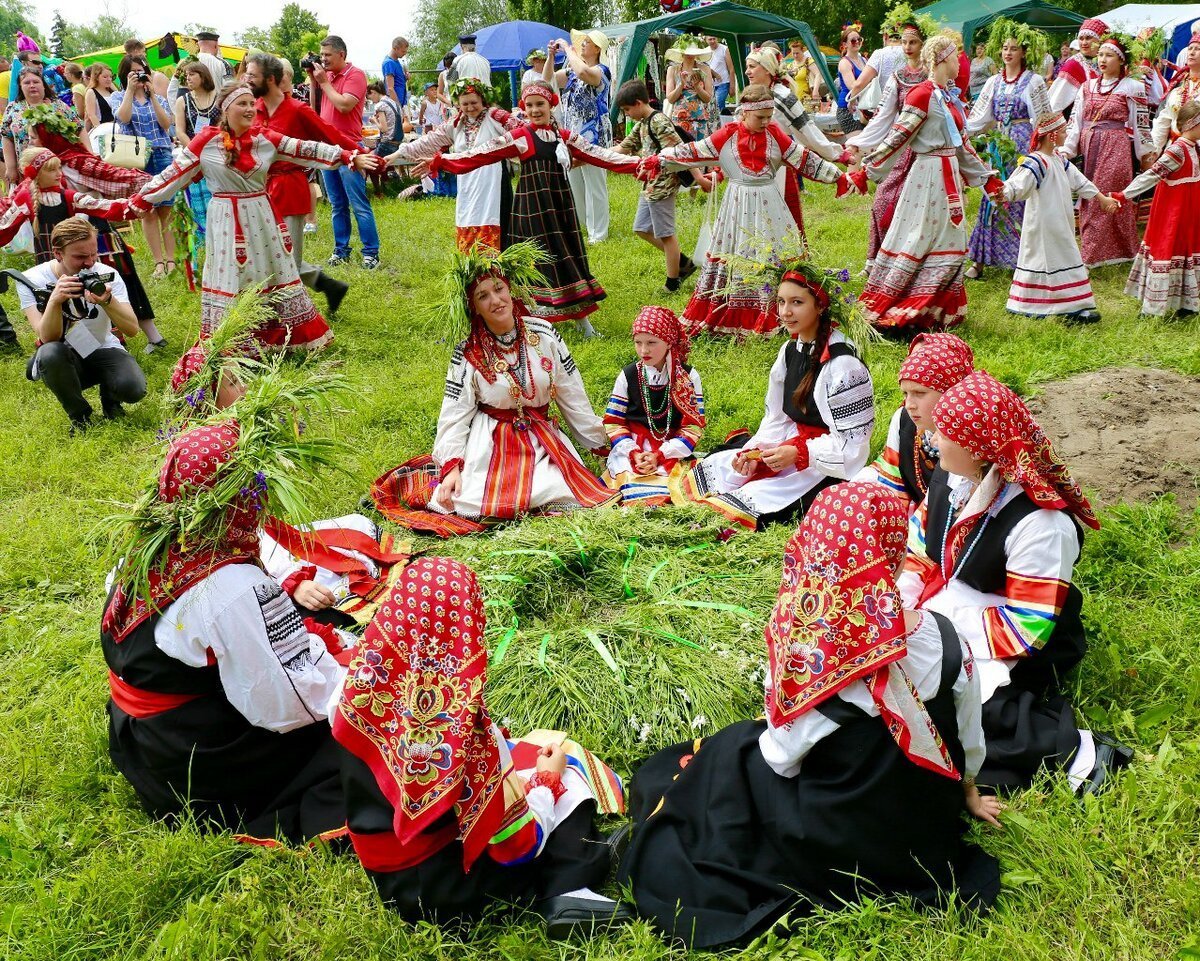 Из календарных праздников особенно почитались Петров день (29/06), Ильин день (20/07), а затем день Флора и Лавра (18/08).
Пэдро (Петров день, день св. апостолов Петра и Павла) - 12 июля (29 июня по ст. стилю)
В этот день посещали священные рощи, куда приносили еду и питьё, умывались водой из трёх ключей, хозяйки готовили разные угощения – пироги, мясные блюда, кулебяки и многое другое. На пиршества приглашали бедных соседей и родственников, нищих и странников.
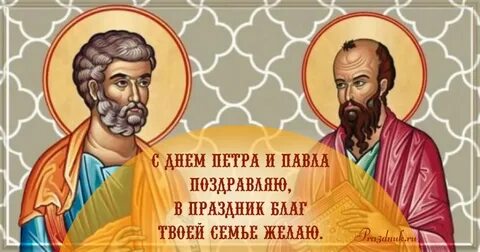 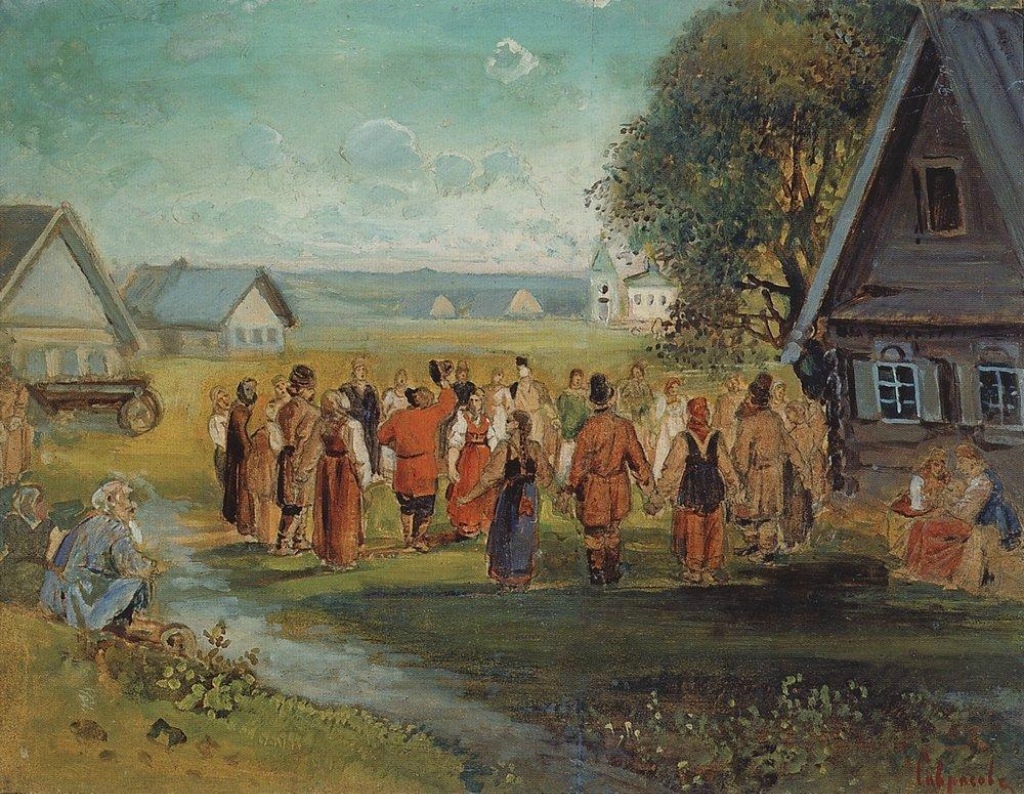 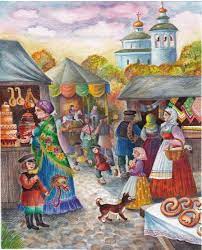 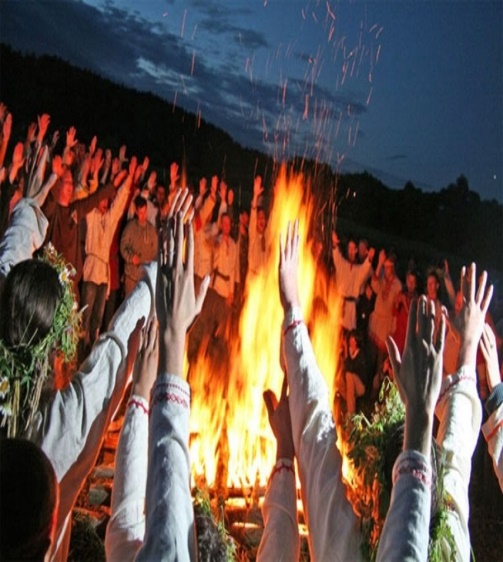 В этот день принято веселиться. В ночь на Петров день  зажигали костры, прыгали через них. По карельской традиции праздник начинается со службы в часовне Святого Власа, после которой проходит Петровская ярмарка веселья: конкурсы, игры, традиционная карельская уха, калитки, а еще   можно было купить диковинные товары. В ночь на Петров день также зажигали костры, прыгали через них.
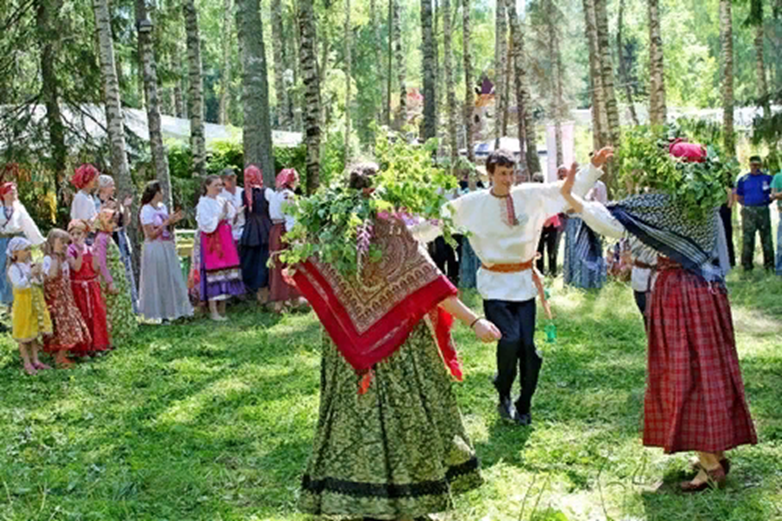 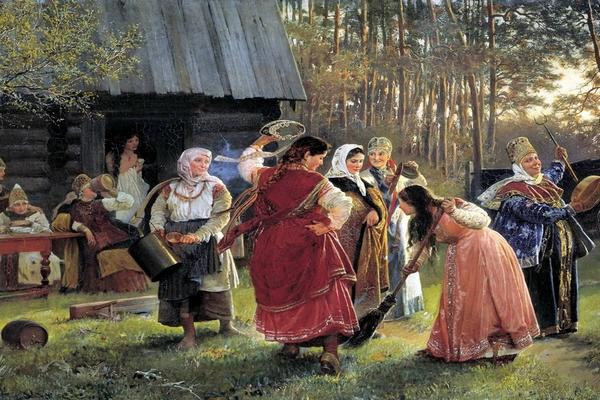 В народном календаре славян Петров день - это время окончания «купальских празднований» и летних свадеб, прощание с весной, первая прополка и подготовка к сенокосу.
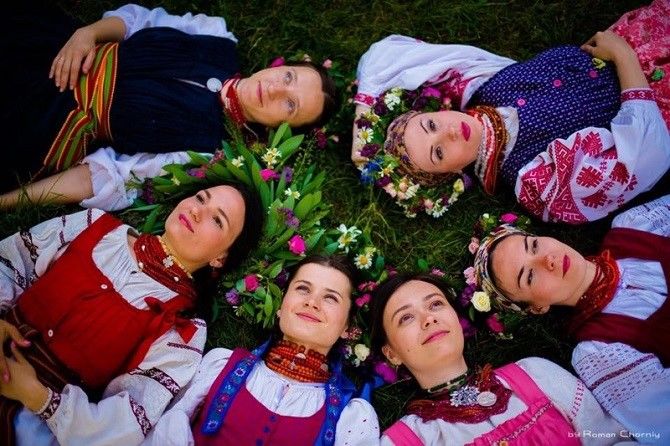 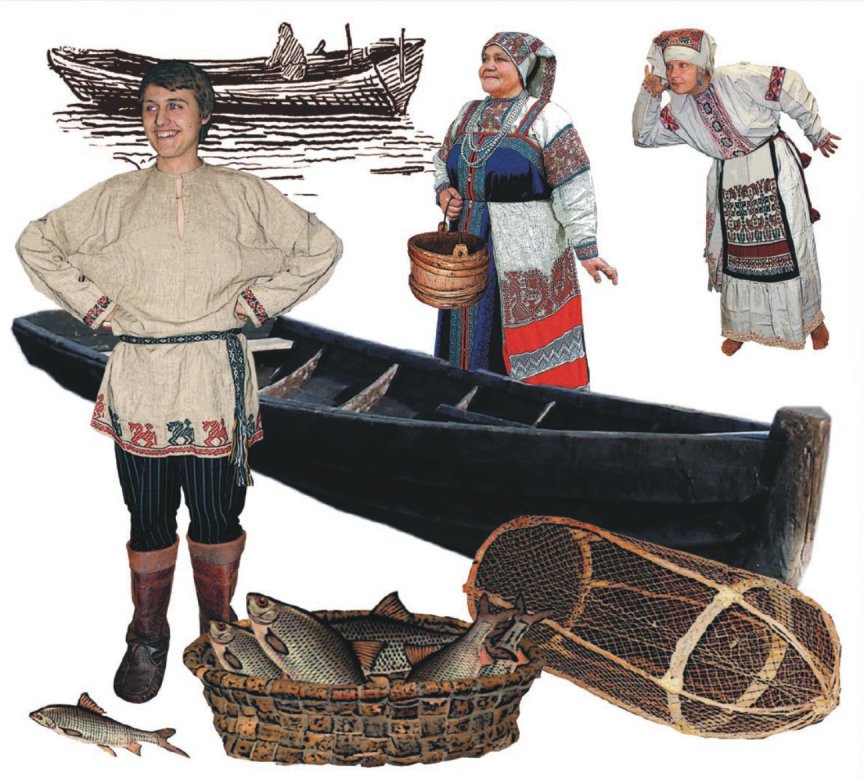 Этот праздник почитался рыбаками, потому что святого апостола они
считали своим покровителем, оттого ещё этот день называли «ловецким» праздником. 

Петров день отмечался два-три дня.
Ильин день
день Флора и Лавра
Календарные праздники ижорского народа
Хозяйки готовили разные угощения.  На пиршества приглашали бедных соседей и родственников, нищих и странников.
время окончания «купальских празднований» и летних свадеб, прощание с весной, первая прополка и подготовка к сенокосу
Петров день, день св. апостолов Петра и Павла
посещали священные рощи, куда приносили еду и питьё, умывались водой из трех ключей
Этот праздник почитался рыбаками
Игра «Что лишнее»
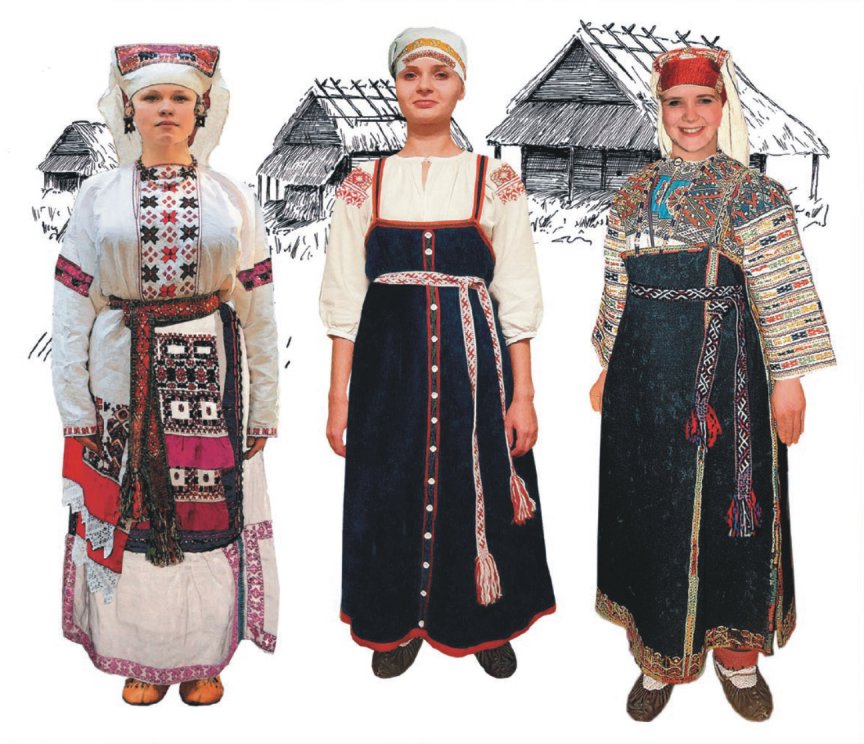 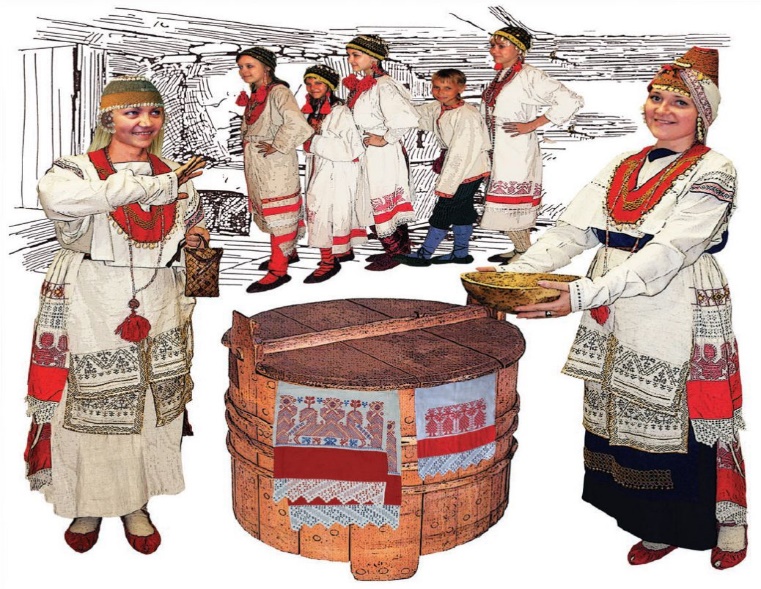 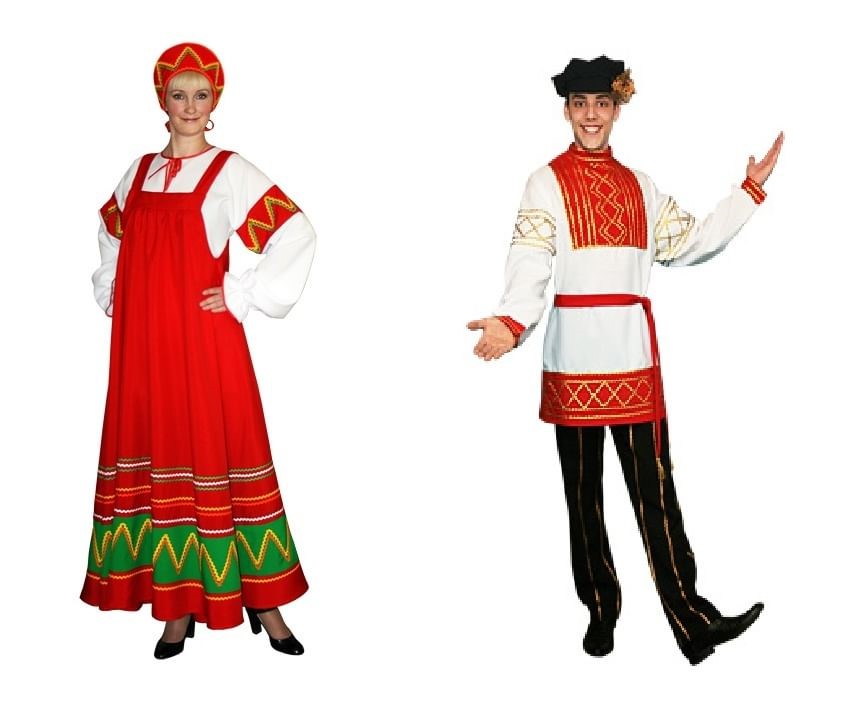 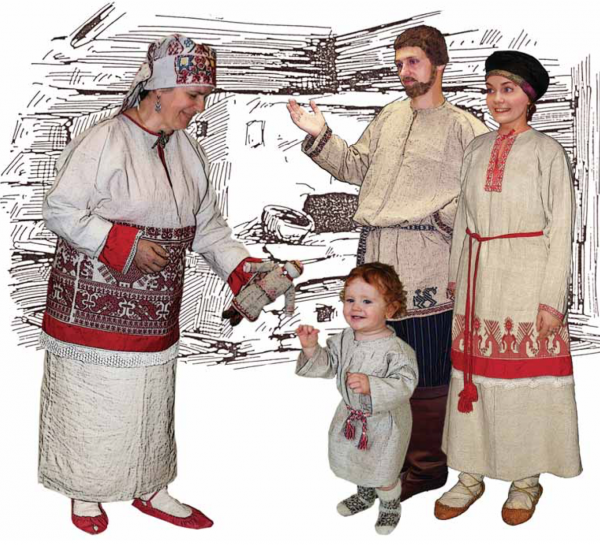 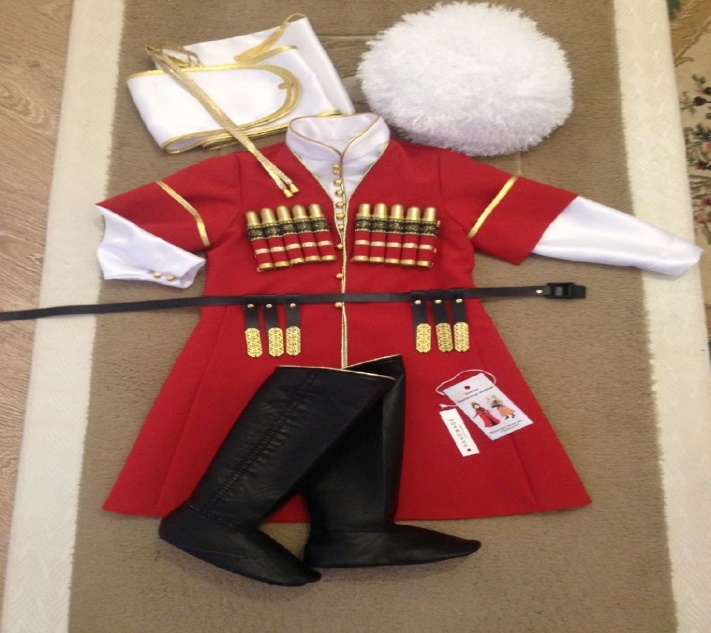 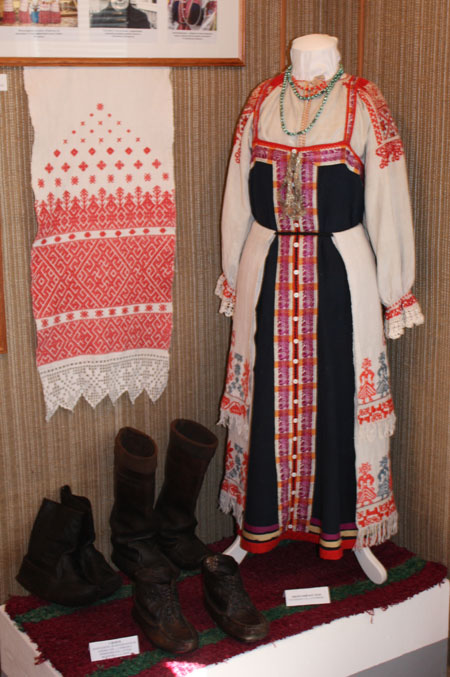 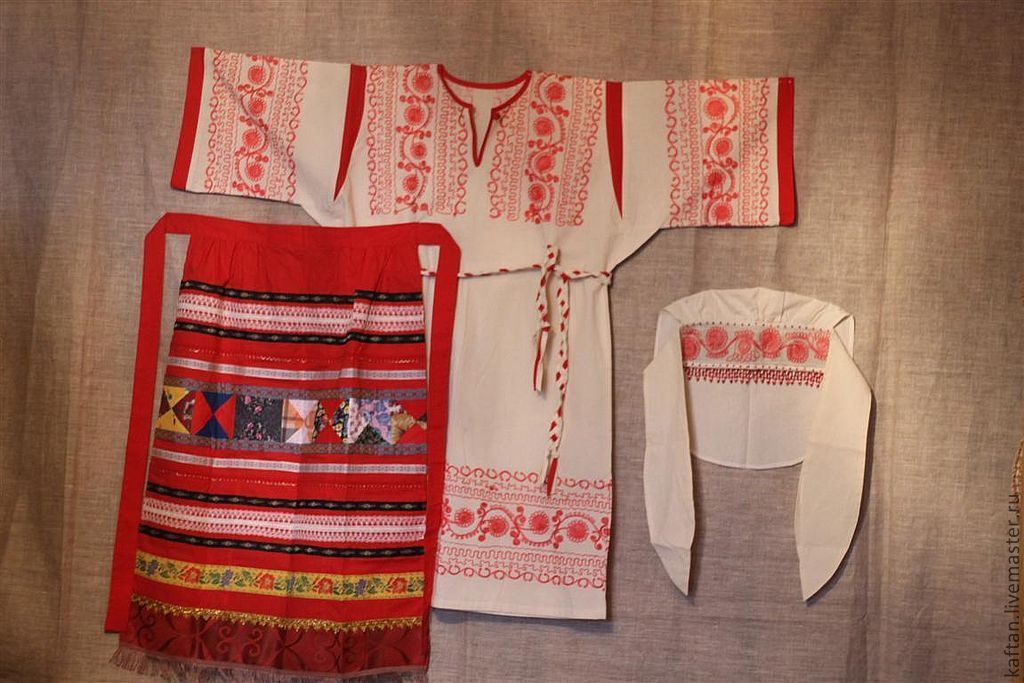 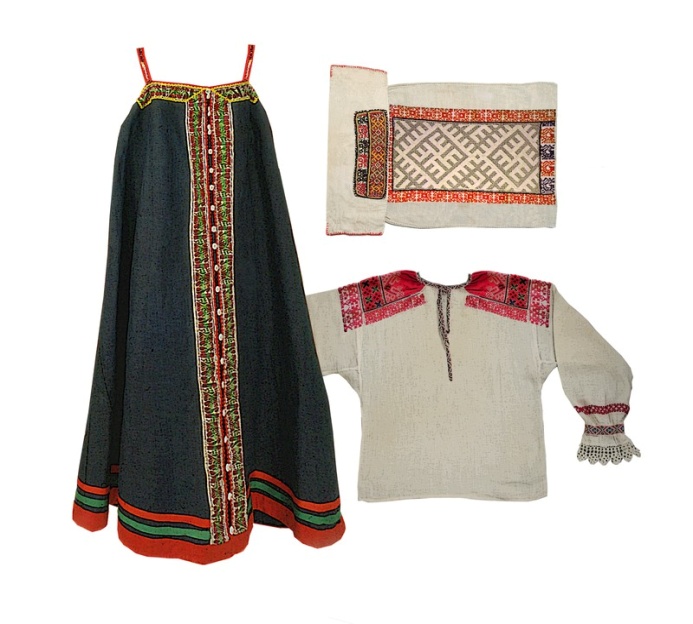 Речевая игра: «Коси коса пока роса»
Дети делятся на 4 подгруппы: 
1 говорит «коси», 2 говорит «коса», 3 говорит «пока», 4 говорит «роса».
 Тётушка показывает, каким группам надо говорить, в различной последовательности,  например: 
«Коси, коси, коси, коса, пока, роса, пока, роса» и т. д.
До новых встреч